СЛИКОВНИЦА ЗА ПРВО ОДДЕЛЕНИЕПОТВРДНИ И ОДРЕЧНИ РЕЧЕНИЦИ
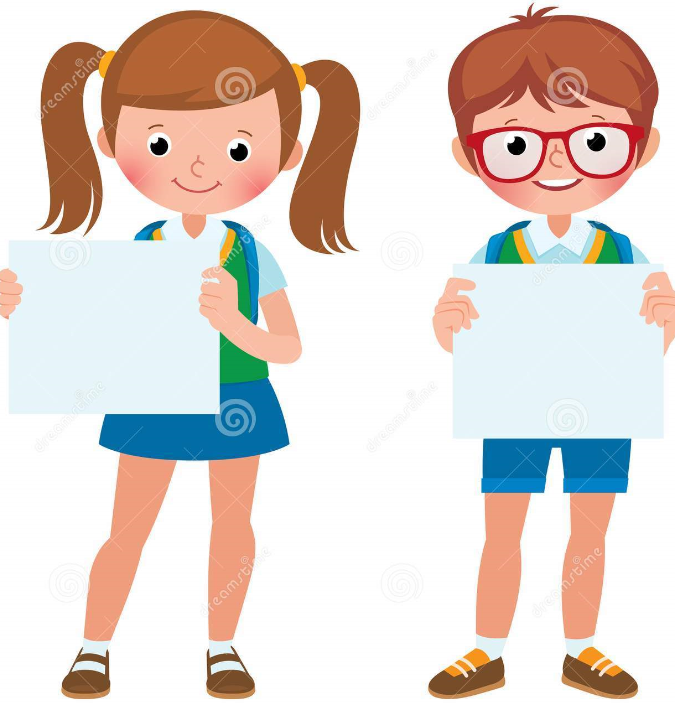 ПОТВРДНА РЕЧЕНИЦА
БАБА ПЛЕТЕ ЏЕМПЕРЧЕ.
ОДРЕЧНА РЕЧЕНИЦА
БАБА НЕ ПЛЕТЕ ЏЕМПЕРЧЕ.
ПОТВРДНА РЕЧЕНИЦА
ДЕВОЈЧЕТО СПИЕ.
ОДРЕЧНА РЕЧЕНИЦА
ДЕВОЈЧЕТО НЕ СПИЕ.
ПОТВРДНА РЕЧЕНИЦА
МАЈА ИМА ЦВЕЌЕ ВО РАКАТА.
ОДРЕЧНА РЕЧЕНИЦА
МАЈА НЕМА ЦВЕЌЕ ВО РАКАТА.
ПОТВРДНА РЕЧЕНИЦА
ФИЛИП ИГРА ФУДБАЛ.
ОДРЕЧНА РЕЧЕНИЦА
ФИЛИП НЕ ИГРА ФУДБАЛ.
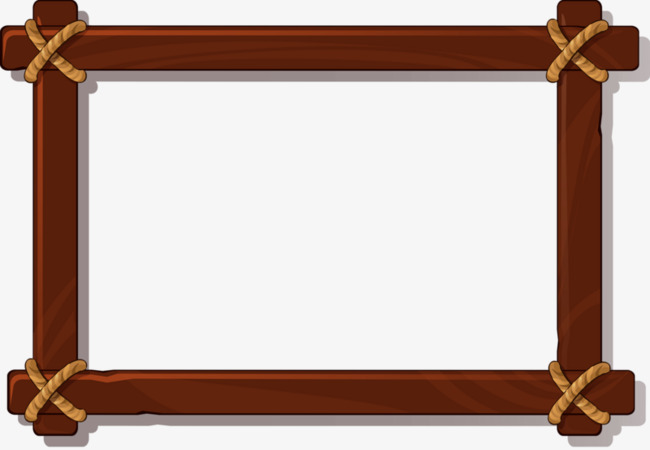 Изработиле – Совет на прво одделение 
при ОУ ,,Даме Груев”- Битола